The RAMCloud Storage System
John Ousterhout

Platform Lab
Stanford University
Slides available for download at http://goo.gl/13zote
DRAM in Storage Systems
Facebook:200 TB total data150 TB cache!
memcached
Web indexesentirely in DRAM
Main-memorydatabases
Large filecaches
UNIX buffercache
Main-memoryDBs, again
1970
1980
1990
2000
2010
March 1, 2015
The RAMCloud Storage System
Slide 2
DRAM in Storage Systems
DRAM usage specialized/limited
Clumsy (manual backing store management)
Lost performance (cache misses, backing store)
Facebook:200 TB total data150 TB cache!
memcached
Web indexesentirely in DRAM
Main-memorydatabases
Large filecaches
UNIX buffercache
Main-memoryDBs, again
1970
1980
1990
2000
2010
March 1, 2015
The RAMCloud Storage System
Slide 3
RAMCloud
General-purpose DRAM-based storage for large-scale applications:
All data is stored in DRAM at all times
As durable and available as disk
Simple key-value data model
Large scale: 1000+ servers, 100+ TB
Low latency: 5-10 µs remote access time

Potential impact: enable new class of applications
March 1, 2015
The RAMCloud Storage System
Slide 4
[Speaker Notes: Make it easy to achieve performance potential of DRAM-based storage

Take idea to the extreme

Favor latency over bandwidth]
Performance (Infiniband)
Read 100B object	4.7 µs
Read bandwidth (large objects, 1 client)	2.7 GB/s
Write 100B object (3x replication)	13.5 µs
Write bandwidth (Iarge objects, 1 client)	430 MB/s
Single-server throughput:
    Read 100B objects	900 Kobj/s
    Multi-read 100B objects	6 Mobj/s
    Multi-write 100B objects	450 Kobj/s
    Log replay for crash recovery	800 MB/s or
	2.3 Mobj/s
Crash recovery time (40 GB data, 80 servers)	1.9 s
March 1, 2015
The RAMCloud Storage System
Slide 5
Tutorial Outline
Part I:	Motivation, Potential Impact
Part II:	Overall Architecture
Part III:	Log-Structured Storage
Part IV:	Low-Latency RPCs
Part V:	Crash Recovery
Part VI:	Status and Limitations
Part VII:	Application Experience
Part VIII:	Lessons Learned
March 1, 2015
The RAMCloud Storage System
Slide 6
[Speaker Notes: Mention papers for more detail]
Part I: Motivation, Potential Impact
Lowest TCO
10000
Disk
1000
100
Flash
Dataset Size (TB)
10
DRAM
1
0.1
0.1
1
10
100
1000
Query Rate (Mops/sec)
from "Andersen et al., "FAWN: A Fast Array of Wimpy Nodes",Proc. 22nd Symposium on Operating System Principles, 2009, pp. 1-14.
March 1, 2015
The RAMCloud Storage System
Slide 8
[Speaker Notes: Explain boundary point

All of the lines are moving up]
UI
App.Logic
Why Does Latency Matter?
Traditional Application
Web Application
UI
Application Servers
App.Logic
Storage Servers
DataStructures
Single machine
Datacenter
<< 1µs latency
0.5-10ms latency
Large-scale apps struggle with high latency
Random access data rate has not scaled!
Facebook: can only make 100-150 internal requests per page
March 1, 2015
The RAMCloud Storage System
Slide 9
[Speaker Notes: Web apps stateless
Uneven scaling]
MapReduce
Computation
...
Data
...
...
...
...
...
...
Sequential data access → high data access rate
Not all applications fit this model
Offline
March 1, 2015
The RAMCloud Storage System
Slide 10
[Speaker Notes: Stages of computation

Large datasets processed sequentially]
UI
App.Logic
Goal: Scale and Latency
Traditional Application
Web Application
UI
Application Servers
App.Logic
Storage Servers
DataStructures
Single machine
Datacenter
0.5-10ms latency
<< 1µs latency
5-10µs
Enable new class of applications:
Large-scale graph algorithms (machine learning?)
Collaboration at scale?
March 1, 2015
The RAMCloud Storage System
Slide 11
Large-Scale Collaboration
“Region of Consciousness”
Gmail: email for one user
Facebook: 50-500 friends
Morning commute:10,000-100,000 cars
Data for one user
Internet of Things?
March 1, 2015
The RAMCloud Storage System
Slide 12
[Speaker Notes: Large-scale storage with on dataset for each user]
Part II: Overall Architecture
Data Model: Key-Value Store
TABLE OPERATIONS
createTable(name) → id
getTableId(name) → id
dropTable(name)

BASIC OPERATIONS
read(tableId, key) → value, version
write(tableId, key, value) → version
delete(tableId, key)

BULK OPERATIONS
multiRead([tableId, key]*) → [value, version]*
multiWrite([tableId, key, value]*) → [version]*
multiDelete([tableId, key]*)
enumerateTable(tableId) → [key, value, version]*

ATOMIC OPERATIONS
increment(tableId, key, amount) → value, version
conditionalWrite(tableId, key, value, version) → version

MANAGEMENT OPERATIONS
splitTablet(tableId, keyHash)
migrateTablet(tableId, keyHash, newMaster)
Tables
Object
Key (≤ 64 KB)
Version (64 b)
Blob (≤ 1 MB)
March 1, 2015
The RAMCloud Storage System
Slide 14
[Speaker Notes: Slightly extended key-value store]
RAMCloud Data Model, cont’d
Goal: strong consistency (linearizability)
Not yet fully implemented
Secondary indexes and multi-object transactions:
Useful for developers
Not implemented in RAMCloud 1.0
Currently under development
March 1, 2015
The RAMCloud Storage System
Slide 15
RAMCloud Architecture
1000 – 100,000 Application Servers
Appl.
Appl.
Appl.
Appl.
…
High-speed networking:
5 µs round-trip
Full bisection bandwidth
Library
Library
Library
Library
Coordinator
Datacenter
Network
CommodityServers
CoordinatorStandby
External
Storage
(ZooKeeper)
…
Master
Master
Master
Master
Backup
Backup
Backup
Backup
64-256 GBper server
1000 – 10,000 Storage Servers
March 1, 2015
The RAMCloud Storage System
Slide 16
[Speaker Notes: Software that runs on commodity servers

Only non-commodity part is the network]
Hash Partitioning
Tables divided into tablets by key hash
Tablet: unit of allocation to servers
Small tables: single tablet
Large tables: multiple tablets on different servers
Each server stores multiple tablets
Currently no automatic reconfiguration
Variable-Length Key
HashFunction
64-bit Key Hash
Master
Master
Master
Backup
Backup
Backup
0 –
0xf7777777
0x80000000 –
0xb7777777
0xc0000000 –
0xf7777777
Tablets
March 1, 2015
The RAMCloud Storage System
Slide 17
Example Configurations
For $100-200K today:
One year of Amazon customer orders
One year of United flight reservations
March 1, 2015
The RAMCloud Storage System
Slide 18
[Speaker Notes: Very expensive compared to disk.

Doesn’t have to be cheapest: just “cheap enough”

Compare with tape in 70’s]
Part III: Log-Structured Storage
Storage System Requirements
High performance
Read/write latency not impacted by secondary storage speed
Efficient use of DRAM
DRAM ≈ 50% of system cost
Goal: 80-90% DRAM utilization
Durability/availability ≥ replicated disk
Scalable
Increase capacity/performance by adding servers
Minimize centralized functionality
March 1, 2015
The RAMCloud Storage System
Slide 20
Existing Allocators Waste Memory
glibc malloc: 13.7 GB memory to hold 10 GB dataunder workload W2:
Allocate many 100B objects
Gradually overwrite with 130B objects
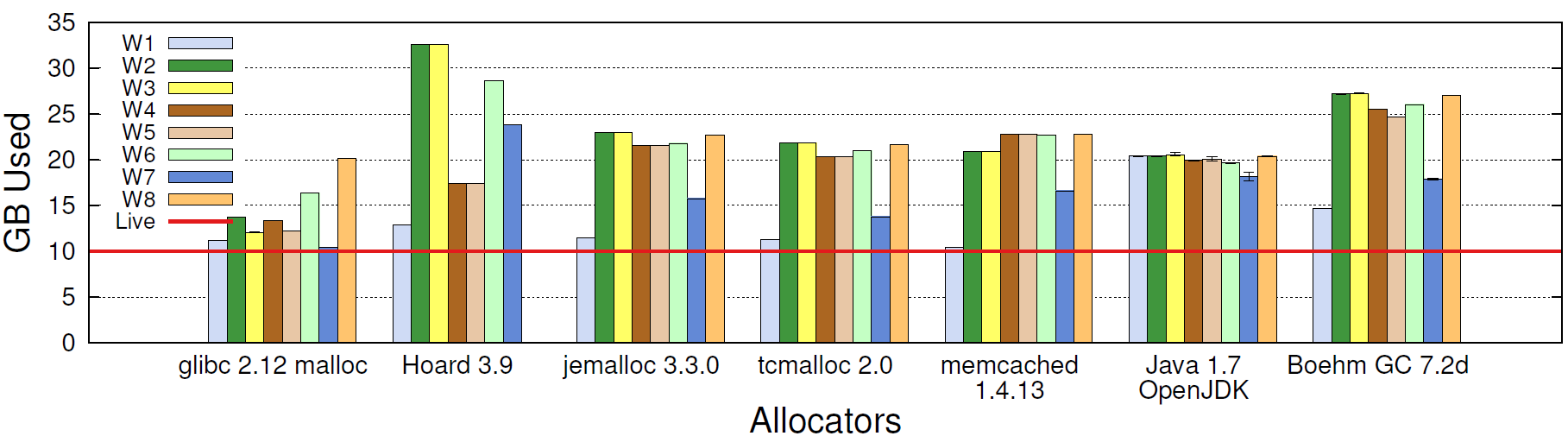 7 memory allocators, 8 synthetic workloads
Total live data constant (10 GB)
But workload changes (except W1)
All allocators waste at least 50% of memory in some situations
March 1, 2015
The RAMCloud Storage System
Slide 21
[Speaker Notes: Storage systems must accommodate workload changes]
Non-Copying Allocators
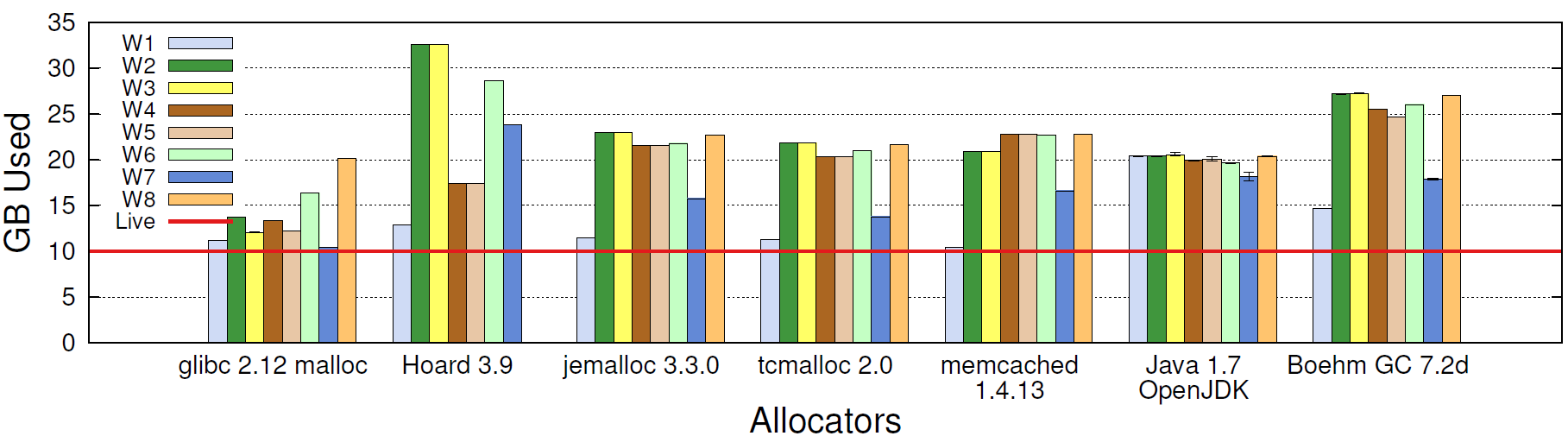 Blocks cannot be moved once allocated
Result: fragmentation
Free areas
March 1, 2015
The RAMCloud Storage System
Slide 22
[Speaker Notes: Allocators divide into two groups]
Copying Garbage Collectors
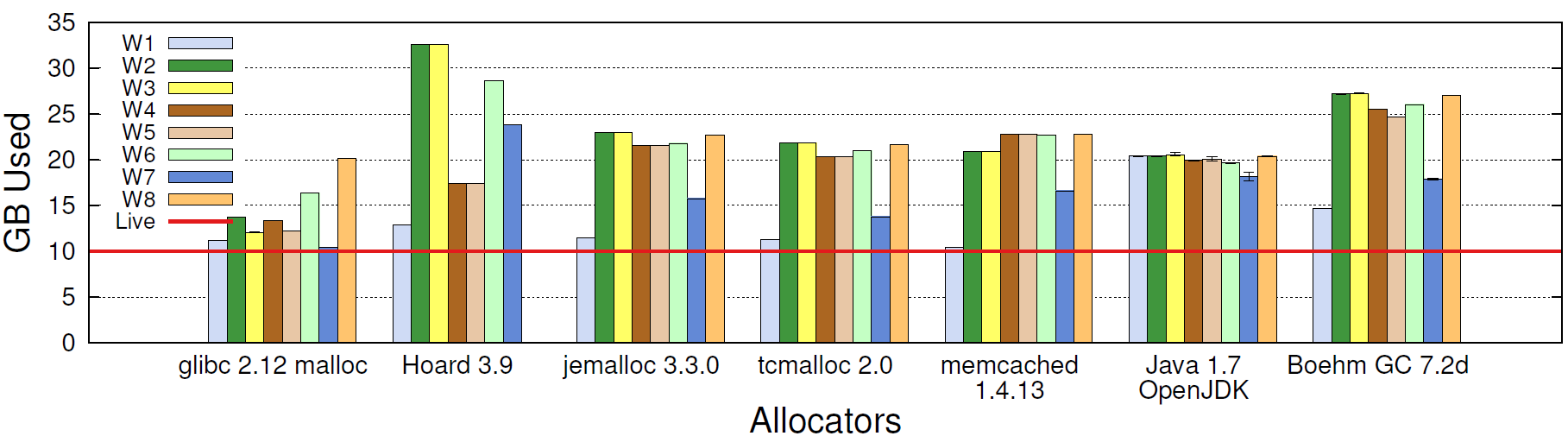 Before collection:
After collection:
Must scan all memory to update pointers
Expensive, scales poorly
Wait for lots of free space before running GC
State of the art: 3-5x overallocation of memory
Long pauses: 3+ seconds for full GC
March 1, 2015
The RAMCloud Storage System
Slide 23
[Speaker Notes: Compare GC time to RAMCloud crash recovery time]
Allocator for RAMCloud
Requirements:
Must use copying approach
Must collect free space incrementally
Storage system advantage: pointers restricted
Pointers stored in index structures
Easy to locate pointers for a given memory block
Enables incremental copying
Solution: log-structured storage
March 1, 2015
The RAMCloud Storage System
Slide 24
Durability/Availability
All data must be replicated
Replication in DRAM?
Expensive
Insufficient (power failures)
RAMCloud: primary-backup approach:
One copy in DRAM
Multiple copies on secondary storage (disk/flash)
Must recover quickly after crashes
Challenge: secondary storage latency
Must not affect RAMCloud access times
March 1, 2015
The RAMCloud Storage System
Slide 25
[Speaker Notes: Writes are the big challenge]
Log-Structured Storage
Store all data in append-only logs:
One log per master
Both DRAM and secondary storage
Similar to log-structured file systems
Benefits:
Fast allocation
High throughput: batched updates to secondary storage
80-90% memory utilization
Insensitive to workload changes
Crash recovery: replay log
Consistency: serializes operations
March 1, 2015
The RAMCloud Storage System
Slide 26
Log-Structured Storage
Master Server
Hash Table
Log head:add nextobject here
{table id,object key}
Immutable Log
8 MBSegments
B17
B86
B22
B3
B72
B66
B49
B3
B16
Each segment replicated on disks of 3 backup servers
March 1, 2015
The RAMCloud Storage System
Slide 27
[Speaker Notes: Segment structure
8 MB => < 10% overhead for seeks

Backups & replication

Hash table for fast random access]
Durable Writes
Write request
HashTable
Buffered Segment
Buffered Segment
Buffered Segment
Disk
Disk
Disk
Backup
Backup
Backup
In-Memory Log
Master
No disk I/O during write requests
Backups perform I/O in background
Buffer memory must be non-volatile (NVDIMMs?)
March 1, 2015
The RAMCloud Storage System
Slide 28
Logs on Secondary Storage
Log on disk/fla
Except during crash recovery
During recovery, read entire log for a master
March 1, 2015
The RAMCloud Storage System
Slide 29
[Speaker Notes: No need for random access to disk log]
Log Entry Types
Object
Table Id
Key
Version
Timestamp
Value
Tombstone (identifies dead object)
Table Id
Key
Version
Segment Id
Segment Header
Master Id
Segment Id
Log Digest (identifies all segments in log)
Segment Id
Segment Id
...
Segment Id
Tablet Statistics
For each tablet: # log entries, log bytes (compressed)
Safe Version
Version # larger than any used on master
March 1, 2015
The RAMCloud Storage System
Slide 30
Log Cleaning
Pick segments with lots of free space:


Copy live objects (survivors):


Free cleaned segments (and backup replicas)

Cleaning is incremental
Log
Log
Log
March 1, 2015
The RAMCloud Storage System
Slide 31
[Speaker Notes: Segment selection mechanism: cost-benefit from LFS

Cleaner requires free space!]
Tombstones
How to prevent reincarnation during crash recovery?
Tombstones:
Written into log when object deleted or overwritten:
Table id
Object key
Version of dead object
Id of segment where object stored
When can tombstone be cleaned?
After segment containing object has been cleaned(and replicas deleted on backups)
Note: tombstones are a mixed blessing
March 1, 2015
The RAMCloud Storage System
Slide 32
Cleaning Cost
U: fraction of live bytesin cleaned segments
0.5
0.9
0.99
Bytes copied by cleaner (U)
Bytes freed (1-U)
Bytes copied/byte freed (U/(1-U))
Capacity
Bandwidth
Memory
expensive
cheap
Conflicting Needs:
Disk
cheap
expensive
Need different policies for cleaning disk and memory
March 1, 2015
The RAMCloud Storage System
Slide 33
[Speaker Notes: Fundamental tradeoff for any copying collector

Try to clean at lower U than avg

Cleaning cost limits write thruput]
Two-Level Cleaning
DRAM
Backups
Compaction:
Clean single segment in memory
No change to replicas on backups
DRAM
Backups
Combined Cleaning:
Clean multiple segments
Free old segments (disk & memory)
DRAM
Backups
March 1, 2015
The RAMCloud Storage System
Slide 34
Two-Level Cleaning, cont’d
Best of both worlds:
Optimize utilization of memory(can afford high bandwidth cost for compaction)
Optimize disk bandwidth(can afford extra disk space to reduce cleaning cost)
But:
Segments in DRAM no longer fixed-size(implement with 128 KB seglets)
Compaction cannot clean tombstones(must eventually perform combined cleaning)
March 1, 2015
The RAMCloud Storage System
Slide 35
Parallel Cleaning
...
Survivor data written to “side log”
No competition for log head
Different backups for replicas

Synchronization points:
Updates to hash table
Adding survivor segments to log
Freeing cleaned segments
Log Head
Survivor
Segments
...
Log Head
...
Log Head
March 1, 2015
The RAMCloud Storage System
Slide 36
Throughput vs. Memory Utilization
Memory	Performance
Utilization	Degradation
	80%	17-27%
	90%	26-49%




	80%	14-15%
	90%	30-42%





	80%	3-4%
	90%	3-6%
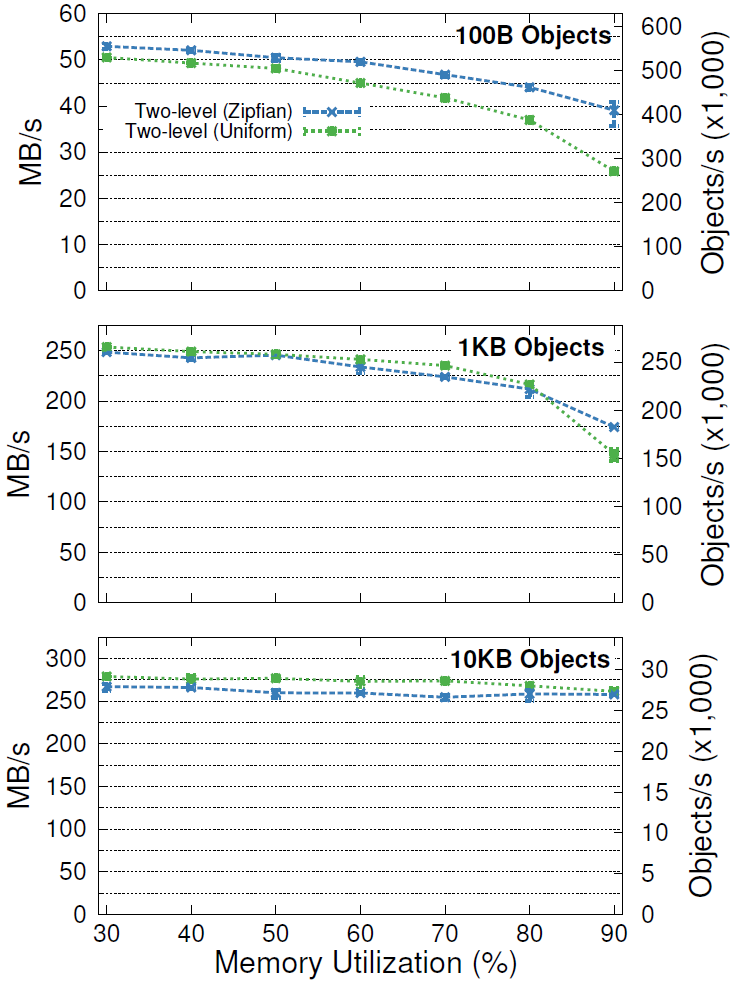 1 master,
3 backups,
1 client,
concurrentmulti-writes
March 1, 2015
The RAMCloud Storage System
Slide 37
[Speaker Notes: Explain experimental setup:
pathological workload]
1-Level vs. 2-Level Cleaning
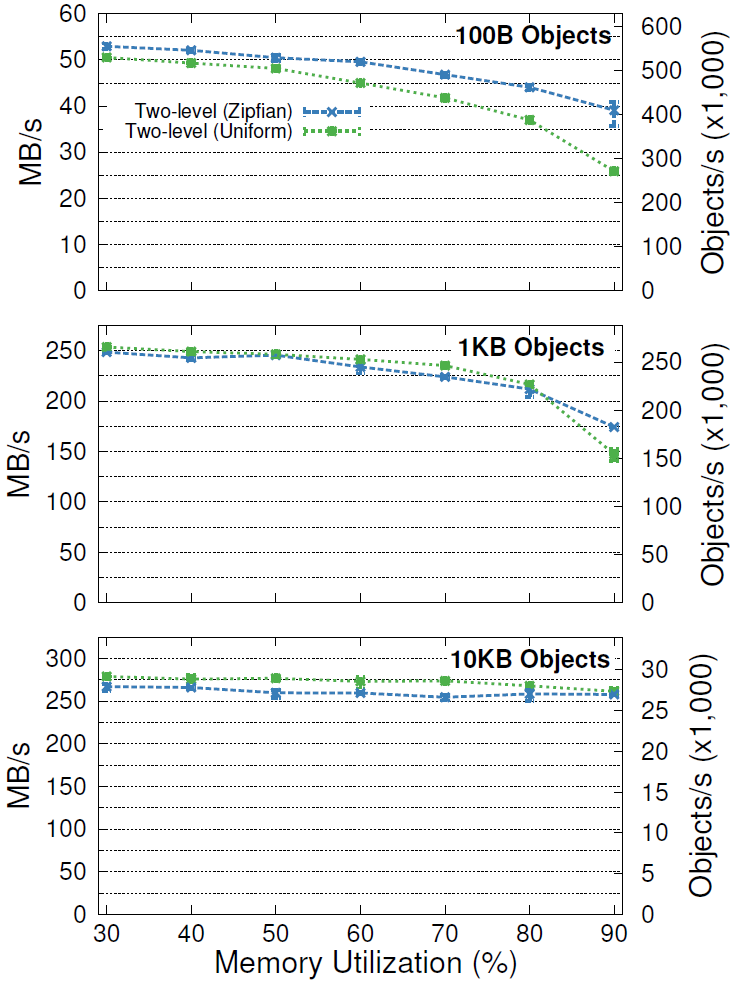 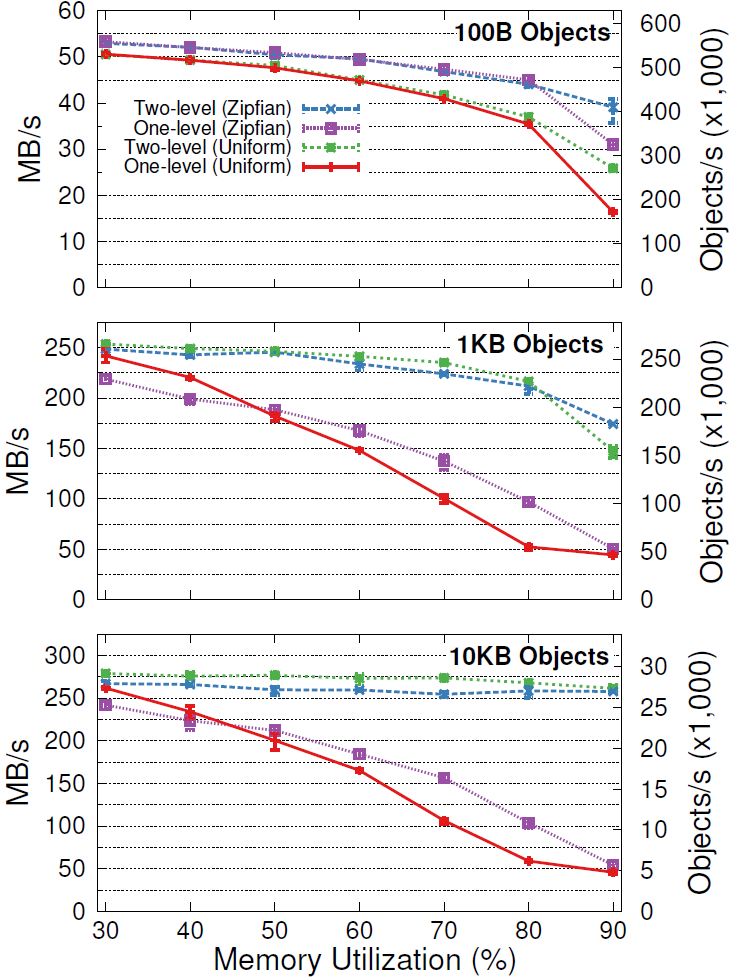 One-levelCleaning
March 1, 2015
The RAMCloud Storage System
Slide 38
Cleaner’s Impact on Latency
1 client, sequential 100B overwrites, no locality, 90% utilization
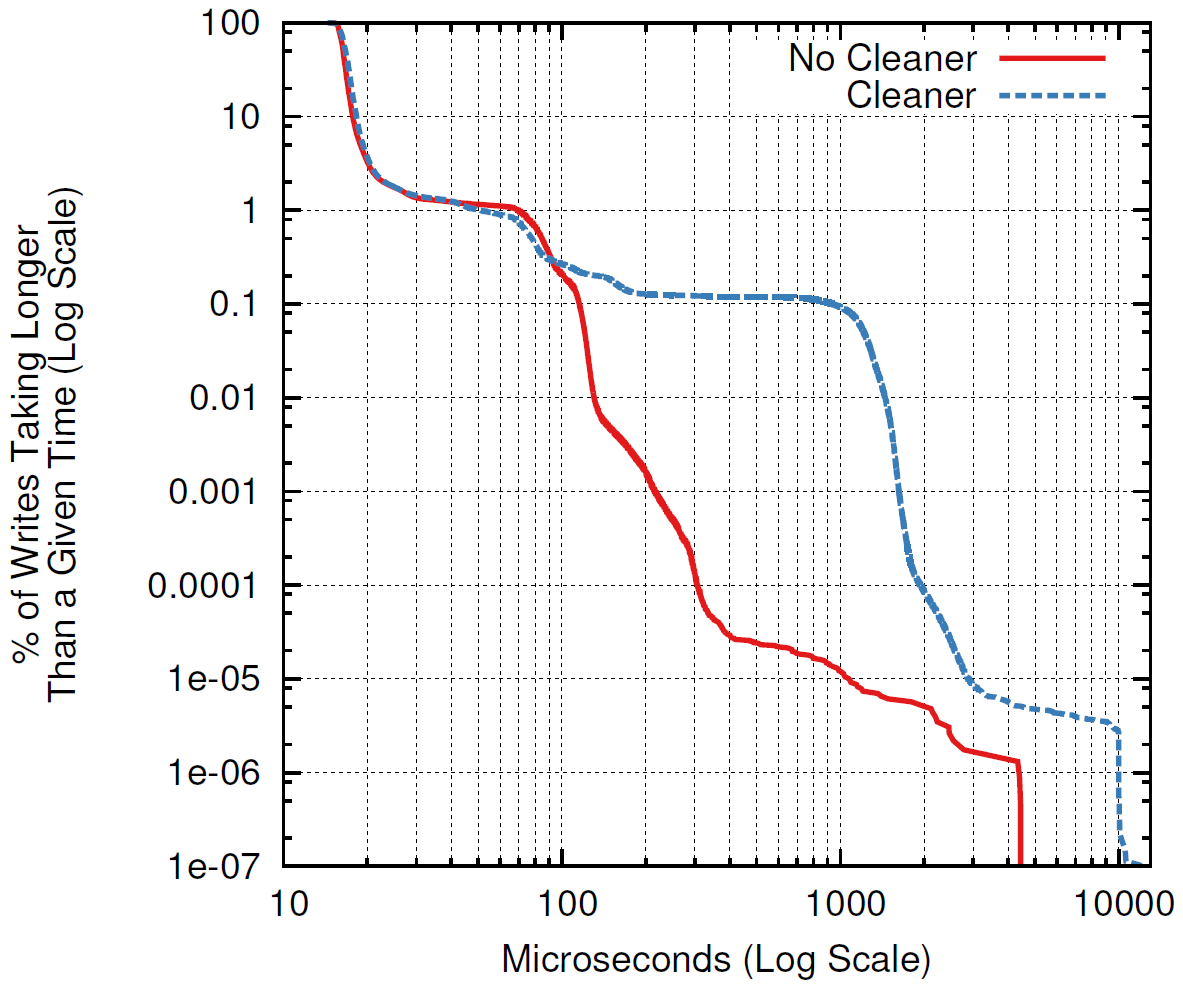 Median:
With cleaning: 	16.70 µs
No cleaner:	16.35 µs
99.9th %ile:
With cleaning: 	900 µs
No cleaner:	115 µs
March 1, 2015
The RAMCloud Storage System
Slide 39
Part IV: Low-Latency RPCs
Datacenter Latency in 2009
Switch
ApplicationProcess
Kernel
Kernel
ServerProcess
NIC
NIC
Switch
Switch
Switch
Switch
Datacenter Network
Application Machine
Server Machine
Typical in 2009: 200-400 µs      RAMCloud goal: 5-10 µs
March 1, 2015
The RAMCloud Storage System
Slide 41
[Speaker Notes: This  is unloaded: no buffering

What has to change? Everything]
How to Improve Latency
Network switches (10-30 µs per switch in 2009):
10Gbit switches: 500 ns per switch
Radical redesign: 30 ns per switch
Must eliminate buffering
Software (60 µs total in 2009):
Kernel bypass: 2 µs
Direct NIC access from applications
Polling instead of interrupts
New protocols, threading architectures: 1µs
NIC (2-32 µs per transit in 2009):
Optimize current architectures: 0.75 µs per transit
Radical NIC CPU integration: 50 ns per transit
March 1, 2015
The RAMCloud Storage System
Slide 42
Round-Trip Delay, Revisited
Biggest remaining hurdles:
Software
Speed of light
March 1, 2015
The RAMCloud Storage System
Slide 43
RAMCloud Goal: 1 µs Service Time
Can’t afford many L3 cache misses (< 10?)
Can’t afford much synchronization
Acquire-release spin lock (no cache misses): 16 ns
Can’t afford kernel calls
Can’t afford batching
Trade-off between bandwidth and latency
March 1, 2015
The RAMCloud Storage System
Slide 44
[Speaker Notes: Most of the improvement (compared to current systems) must come outside RAMCloud.

But, low latency places some tough demands on RAMCloud itself.]
Low Latency in RAMCloud
Kernel bypass:
Map virtual NIC into application address space
Originally developed for Infiniband (Mellanox)
Now becoming available for 10 GigE (Intel, SolarFlare, etc.)
Driven by demand for faster virtual machines
Newer Mellanox NICs also support 10 GigE
Latency unimpressive for many NICs (RPC round-trip 2x Mellanox)
Polling:
Client spins while waiting for RPC response
Response time < context switch time
Condition variable wakeup takes 2 µs
Server spins while waiting for incoming request
Burns 1 core even when idle
March 1, 2015
The RAMCloud Storage System
Slide 45
Transports
Client RPC Wrappers
Encapsulate different approaches to networking
Service naming
Reliable delivery of request & responsemessages
Client APIs:
session = transport->getSession(    serviceLocator);
session->sendRequest(request,    response);
response->isReady();
Server API (callout):
handleRpc(request) → response
Network
Transport
Transport
Server RPC Dispatcher
March 1, 2015
The RAMCloud Storage System
Slide 46
Current Transports
InfRcTransport
Uses Infiniband Verbs APIs (reliable connected queue pairs)
Supports kernel bypass
Our workhorse transport (4.7 µs for 100B reads)
TcpTransport
Uses kernel TCP sockets
Slow (50-150 µs for 100B reads)
FastTransport
Custom protocol (reliable, flow-controlled, in-order delivery)
Layered on unreliable datagram drivers
Current drivers:
Kernel UDP
Infiniband unreliable datagrams (kernel bypass)
SolarFlare (10 GigE with kernel bypass)
Not yet as fast as InfRcTransport....
March 1, 2015
The RAMCloud Storage System
Slide 47
Threading Architecture
Initial implementation: single-threaded
No synchronization overhead
Minimizes latency
Fragile:
Can’t process heartbeats during long-running requests
Callers will assume server crashed
“Crashes” cascade
Vulnerable to distributed deadlock:
Nested RPCs sometimes needed:
E.g, replication during writes
All resources can be consumed with top-level requests
March 1, 2015
The RAMCloud Storage System
Slide 48
Dispatch Thread and Workers
request
Network
response
Transports
Dispatch Thread
Worker Threads
Server
Dispatch thread:
Runs all transports
Polls network for input;never sleeps
Dispatches requests to workers
Thread limits for different request classes: prevent deadlock
Worker thread:
Processes RPC requests
Returns responses to dispatch thread
Polls to wait for next request; eventually sleeps
March 1, 2015
The RAMCloud Storage System
Slide 49
[Speaker Notes: Dispatch thread prefers polling workers to sleeping ones.]
Threads are Expensive!
Latency for thread handoffs:
100ns in each direction
Shared state between dispatch and worker threads:
Request/response buffers, etc.
>20 L2 additional cache misses to migrate state
Total cost of threading: ~450 ns in latency
Dispatch thread is also throughput bottleneck

We are still looking for better alternatives...
March 1, 2015
The RAMCloud Storage System
Slide 50
[Speaker Notes: Discuss how other systems such as MICA use the simpler threading model, but it doesn’t work for a more complex system like RAMCloud.]
Infiniband Latency (µs)
Reads
Writes
2.8 Gbytes/sec
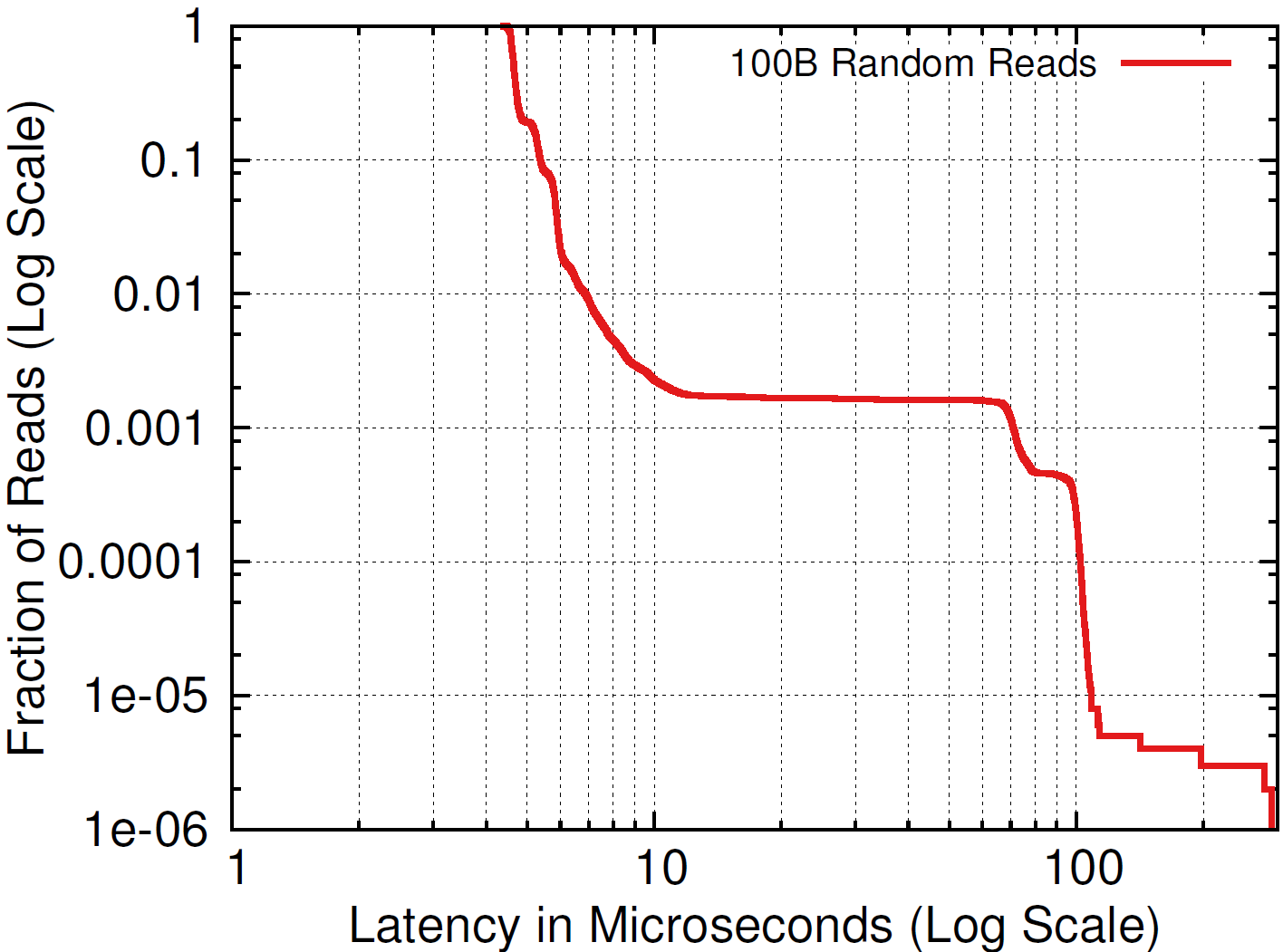 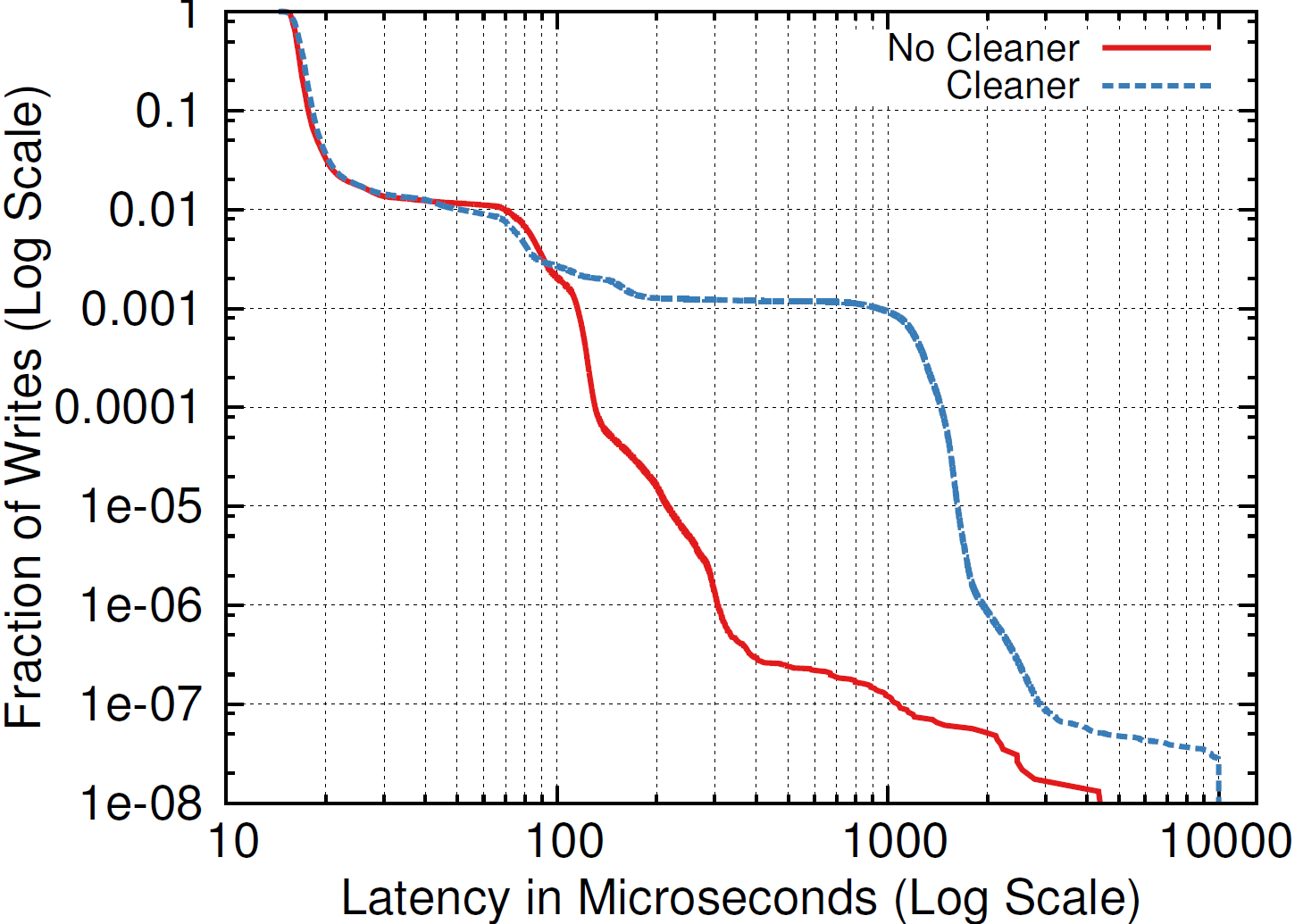 March 1, 2015
The RAMCloud Storage System
Slide 51
Infiniband Read Timeline (100B)
3.2 µs in network and NICs
9 L3 cache misses on server(up to 86 ns each)

Time on server:
NIC communication:	749 ns	39%
Thread handoffs:	470 ns	25%
Cache misses (est.):	300 ns	16%
Other:	382 ns	20%
Total:	1901 ns	100%
March 1, 2015
The RAMCloud Storage System
Slide 52
[Speaker Notes: Flow: client-server(dispatch-worker)-client
9 cache misses]
Infiniband Write Timeline (100B)
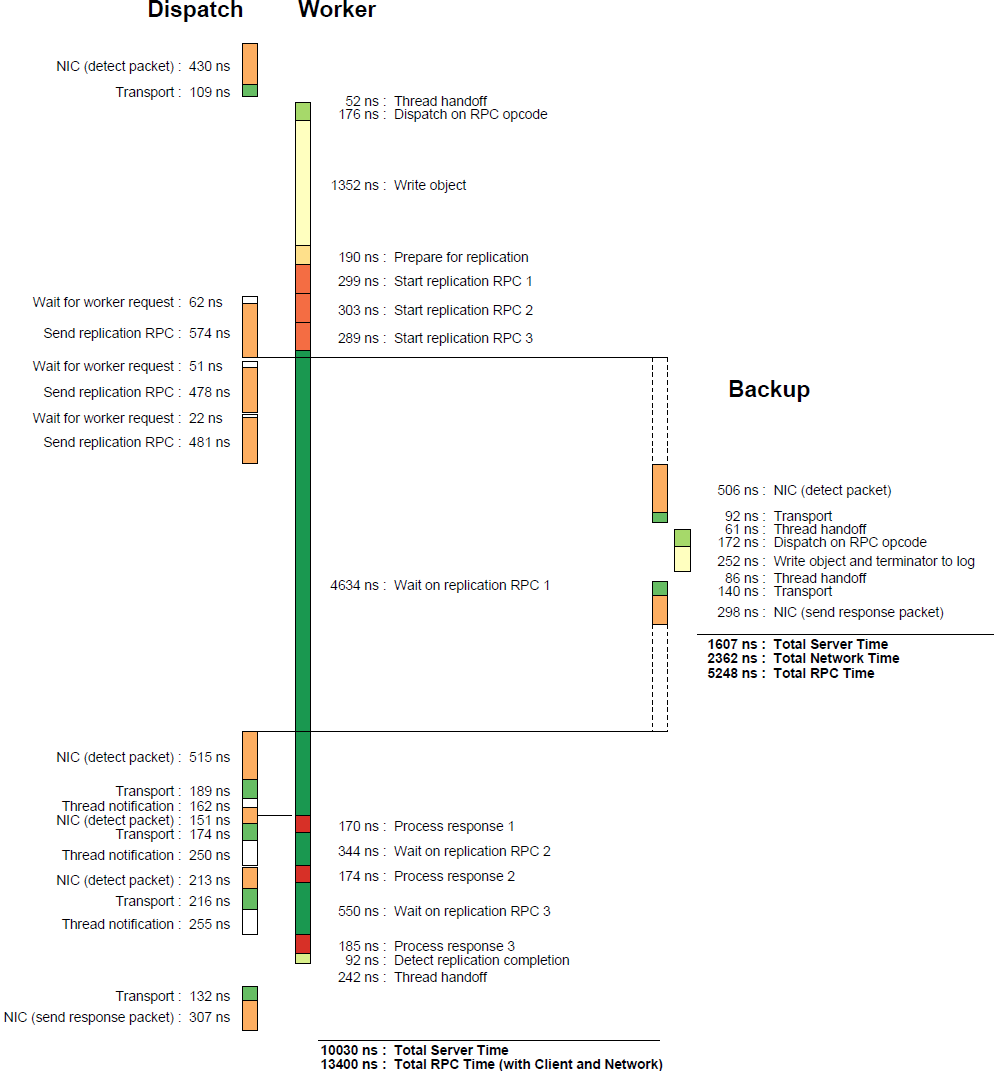 March 1, 2015
The RAMCloud Storage System
Slide 53
[Speaker Notes: End-to-end server time: 10 µs

Most spent in replication]
Single-Server Read Throughput
Individual Reads (100B)
Multi-reads (70 × 100B)
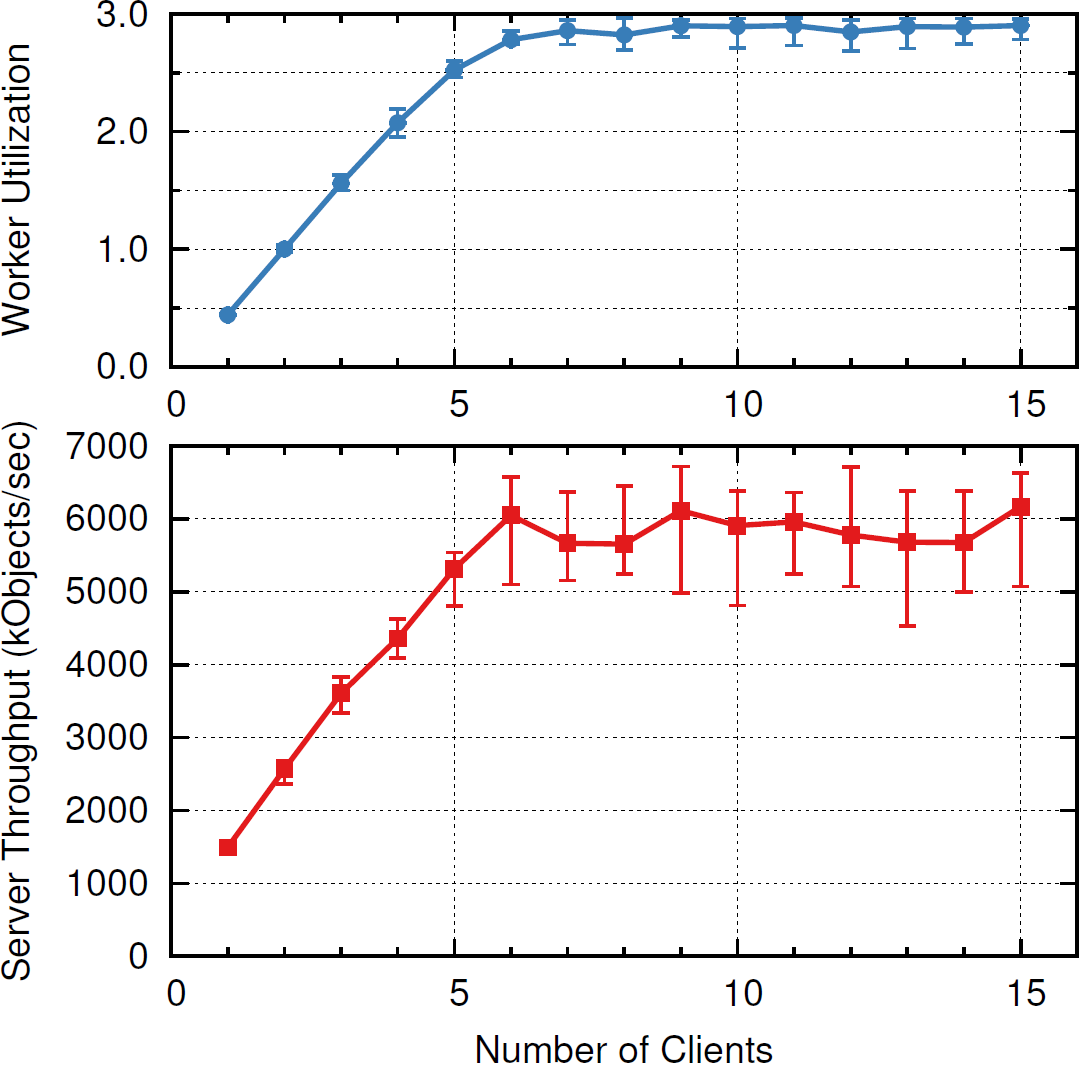 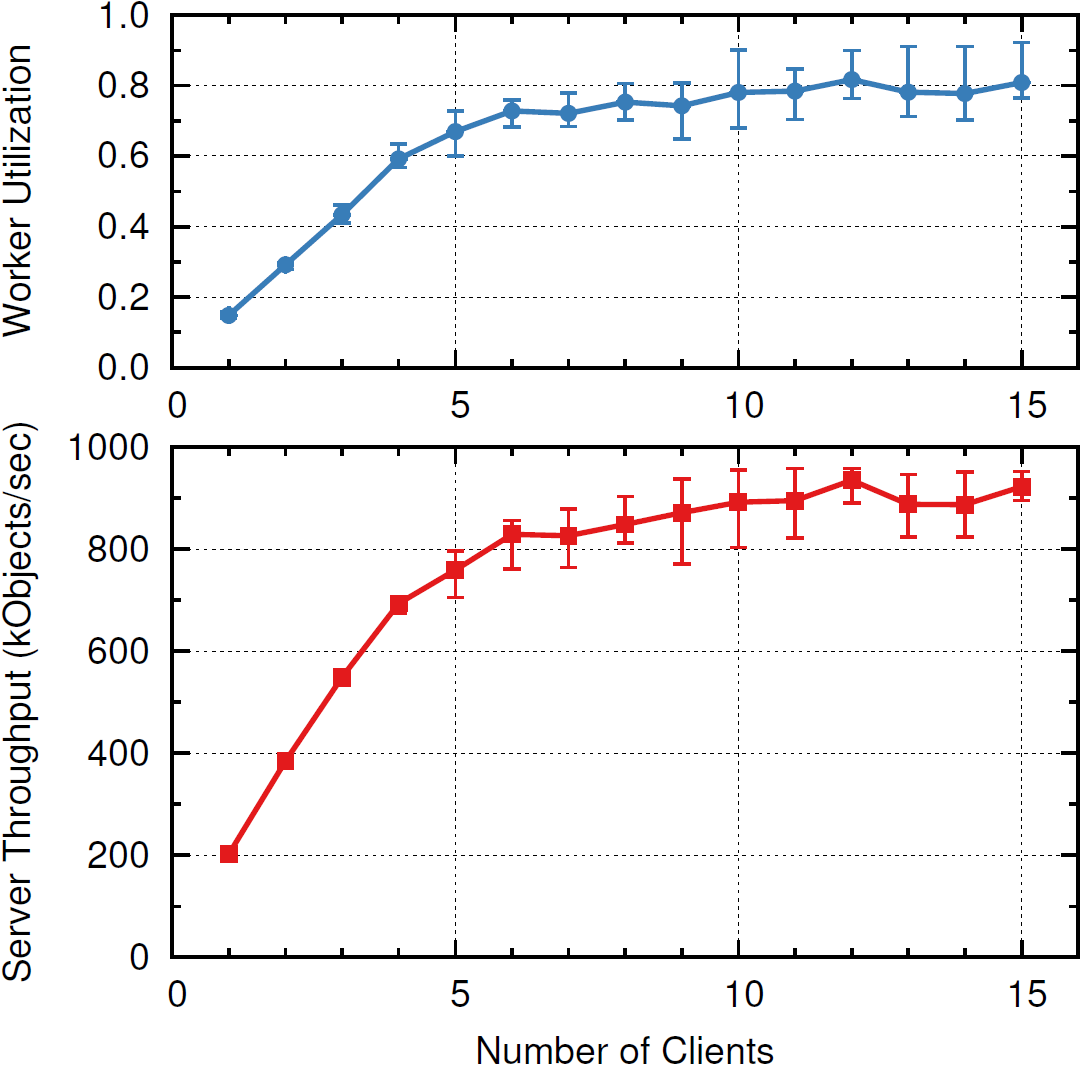 March 1, 2015
The RAMCloud Storage System
Slide 54
[Speaker Notes: Single-read perf. limited by dispatch thread

Multi-read performance limited by # cores]
Part V: Crash Recovery
Fault Tolerance Introduction
Failures to handle:
Networking failures (e.g. packet loss, partitions)
Storage server crashes (masters/backups)
Coordinator crashes
Corruption of segments (DRAM and disk/flash)
Multiple failures
Zombies: “dead” server keeps operating
Assumptions:
Fail-stop (no Byzantine failures)
Secondary storage survives crashes
Asynchronous network
March 1, 2015
The RAMCloud Storage System
Slide 56
[Speaker Notes: Crash recovery: most complex and difficult part of the RAMCloud implementation

Spent more time there than low latency]
Fault Tolerance Goals
Individual server failures? Continue normal operation:
Near-continuous availability
High performance
Correct operation
No data loss
Multiple failures also OK if:
Only a small fraction of servers fail
Failures randomly distributed
Large-scale outages:
May cause unavailability
No data loss (assuming sufficient replication)
March 1, 2015
The RAMCloud Storage System
Slide 57
Error Handling Philosophy
Error handling: huge source of complexity
Must write code 3 times
Must handle secondary/simultaneous failures
Hard to test
Rarely exercised
Goal: minimize distinct cases to handle
Technique #1: masking
Deal with errors at a low level
Technique #2: failure promotion
E.g., promote all internal server errors to “server failure”
May not workwhen needed
March 1, 2015
The RAMCloud Storage System
Slide 58
[Speaker Notes: Failure promotion makes handled conditions more common, so more likely to get debugged

Example of masking + promotion together: server-server RPCs:
Communication errors are masked
Only failure mode is “server not up”
Server can’t re-enter cluster once it is thought to have crashed: don’t want to implement rejoin code]
Master Crash Recovery
Additional challenges:
Speed: must recover in 1-2 seconds
Data unavailable during recovery
Avoid creating scalability bottlenecks
Distributed operations
March 1, 2015
The RAMCloud Storage System
Slide 59
Fast Master Recovery
Goal: recover 256 GB data in 1-2 seconds:
Read from one flash drive?	1000 seconds
Transmit over 10 GigE connection?	250 seconds
Replay log on one CPU?	500 seconds
Solution: concurrency(take advantage of cluster scale)
CrashedMaster
NormalOperation
…
Backups
CrashRecovery
…
Recovery
Masters
March 1, 2015
The RAMCloud Storage System
Slide 60
[Speaker Notes: Remind: only one copy of data in DRAM, so unavailable until recovery complete

Speed drove the design of the mechanism

Recovery masters: just other masters]
Scattering Replicas
Requirements for replica placement:
Distribute replicas for each master uniformly
Use backup bandwidth and space evenly
Reflect failure modes (replicas in different racks)
Backups may have different device capacities/speeds
Backups enter and leave cluster
Each master must place its replicas independently
Solution: randomization with refinement
Mitzenmacher’s “power of two choices”
Pick several candidate backups at random
Select best choice(s)(minimize worst-case read time for a backup)
March 1, 2015
The RAMCloud Storage System
Slide 61
[Speaker Notes: Pure randomization not bad, but high variance.
8000 replicas across 1000 devices? max will have 15-20

Ask: who has heard of POTC?]
Placement Effectiveness
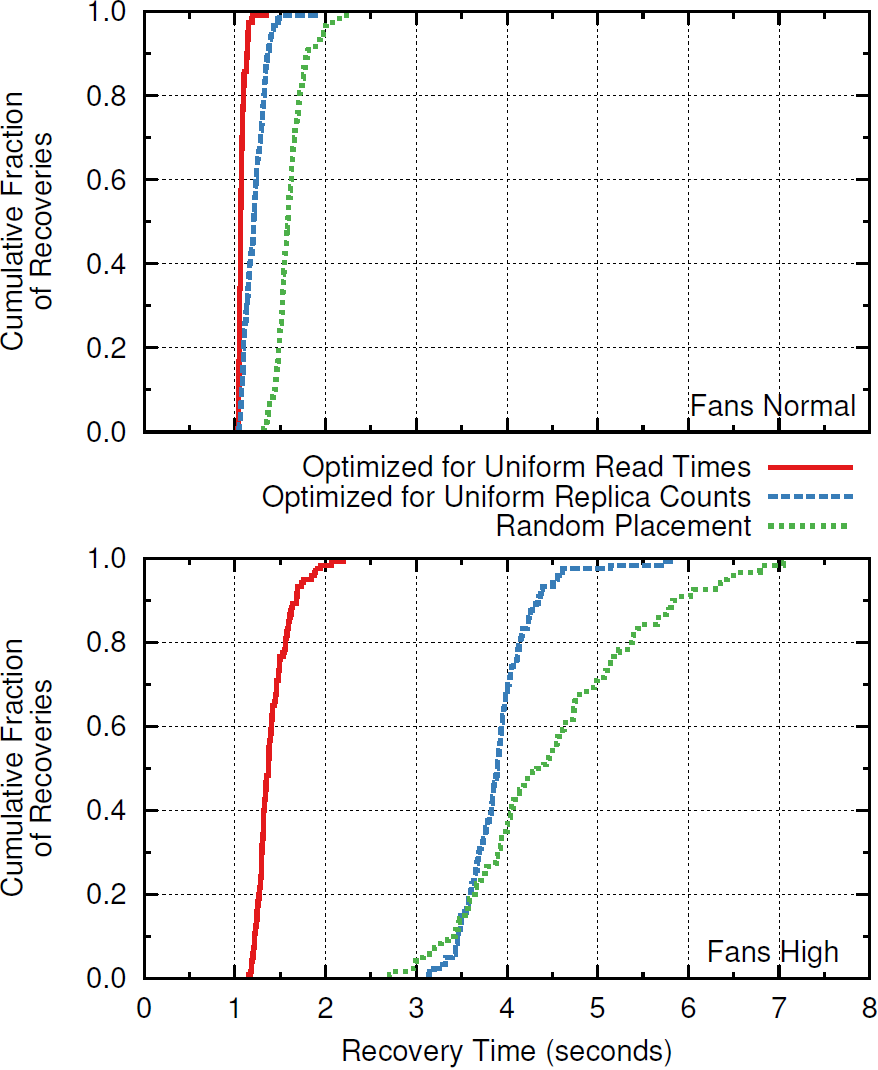 120 recoveriesper graph
Replicas storedon disk
March 1, 2015
The RAMCloud Storage System
Slide 62
[Speaker Notes: 120 recoveries in each graph]
Fast Failure Detection
Goal: detect failures in a few hundred ms
Distributed randomized approach:
Every 100ms each server pings another at random
No response in 10-20ms? Report to coordinator
Coordinator pings again before declaring death
Probability of detecting crashed server:
63% in first round
99% after 5 rounds
Problems:
Performance glitches may be treated as failures(overloaded servers)
Protocol interactions (200 ms retry interval in TCP)
March 1, 2015
The RAMCloud Storage System
Slide 63
[Speaker Notes: 30-sec. TCP timeout won’t fly.

Don’t want one server handling all the ping load.]
Master Recovery Overview
Coordinator collects log metadata from all backups
Coordinator divides recovery work (tablet partitions)
Coordinator chooses recovery masters, assigns partitions
Recovery masters, backups replay log entries
Recovery masters incorporate data into their logs
Coordinator updates tablet configuration info to make tablets available again
March 1, 2015
The RAMCloud Storage System
Slide 64
[Speaker Notes: Master leaves tablet usage stats in log, where coordinator can find them.]
Ensuring Log Completeness
Old Head
New Head
Header
Data
Header
Data
Header
time
Header
Data
Footer
Header
Header
Data
Footer
Header
Data
Invariants:
Header names all other segments in log (log digest)
At least one open segment (header but no footer)
If multiple open segments, only oldest contains data
Defer recovery until log complete:
Open segment available
One replica available for each segment in log digest
March 1, 2015
The RAMCloud Storage System
Slide 65
[Speaker Notes: Remind: log allocation totally distributed (only master knew locations of segments)

What if all replicas of head segment lost?

Log completeness must be unambiguous]
Log Replay
2. Divide log entries
3.	Transfer datato masters
4.	Add objects to hash table and log
1. Read disk
Hash Table
…
Backup
In-Memory Log
…
Recovery Master
Backup
6.	Write replicas to disk
5.	Replicate log data to backups
Concurrency in two dimensions:
Pipelining
Data parallelism
March 1, 2015
The RAMCloud Storage System
Slide 66
Segment Replay Order
Backups and masters work independently
Backups read segments, divide log entries
Masters fetch partitioned data, replay
To avoid pipeline stalls:
Backups publish read order
Masters fetch in order of expected availability
Masters maintain multiple outstanding fetches
Log data replayed out of order:
Version numbers identify most up-to-date information
March 1, 2015
The RAMCloud Storage System
Slide 67
Replay Throughput
Single recovery master (Infiniband):
Object Size	Throughput
	(bytes)	(Mobjs/sec)	(MB/sec)
	1	2.32	84
	64	2.18	210
	128	2.03	319
	256	1.71	478
	1024	0.81	824
	2048	0.39	781
	4096	0.19	754
March 1, 2015
The RAMCloud Storage System
Slide 68
Recovery Scalability
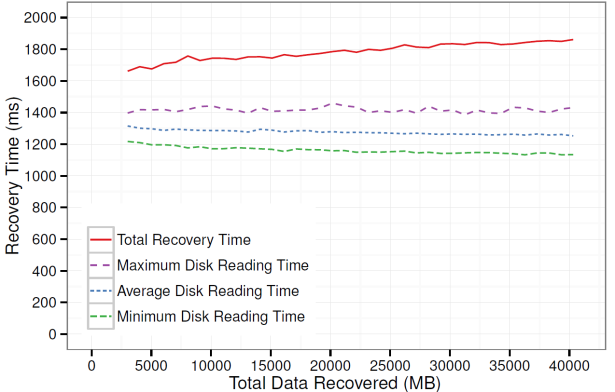 1 master
2 backups
2 SSDs
500 MB
80 masters
160 backups
160 SSDs
40 GB
Will improve with newer machines
 Need more cores (our nodes: 4 cores)
 Need more memory bandwidth (our nodes: 11 GB/sec)
March 1, 2015
The RAMCloud Storage System
Slide 69
[Speaker Notes: Uses flash drives

What limits recovery speed?]
Secondary Failures
Recovery complications:
Multiple master failures
Recovery masters:
Crash during recovery
Insufficient memory
Not enough recovery masters available
Backup crashes:
Before recovery
During recovery
Coordinator crashes
Replicas not available
March 1, 2015
The RAMCloud Storage System
Slide 70
[Speaker Notes: Secondary failures are where recovery tends to get really complicated

How to handle all these twists with minimum complexity?]
Handling Multiple Failures
Recovery is organized incrementally:
Make progress in small independent pieces(one partition for one crashed master)
Retry until done
Coordinator recovery loop:
Pick a dead master
Collect replica info from backups, see if complete log available
Choose (some) partitions, assign to recovery masters
For recovery masters that complete, update tablet assignments
If dead master has no tablets assigned, remove it from cluster
This approach also handles cold start, partitions
March 1, 2015
The RAMCloud Storage System
Slide 71
[Speaker Notes: Don’t expect determinism.

Don’t have any preconceptions about order.

Not the most efficient way to handle cold start, but the simplest.]
Zombies
“Dead” servers may not be dead!
Temporary network partition causes ping timeouts
RAMCloud recovers “dead” server: tablets reconstructed elsewhere
Partition resolved, “dead” server continues to serve requests
Some clients use zombie, some use new servers: inconsistency!
Preventing writes to zombies:
Coordinator must contact backups for head segment during recovery
Backups reject replication writes from zombie; zombie suicides
Preventing reads from zombies:
Zombie learns of its status during pings for failure detection
Only probabilistically safe...
March 1, 2015
The RAMCloud Storage System
Slide 72
[Speaker Notes: Only place in RAMCloud where safety depends on probabilities.]
Backup Crashes
Basic mechanism:
Coordinator notifies masters of crashes
Each master independently re-replicates lost segments
Mechanism not time-critical (no loss of availability)
Complications:
Backup restart: replica garbage collection
Write-all-read-any approach requires replica consistency
Replica consistency problems:
When  backup for head segment crashes
When master crashes during re-replication
March 1, 2015
The RAMCloud Storage System
Slide 73
Replica Garbage Collection
Backup restart:
Normal case: can discard existing replicas(all masters have re-replicated)
But, sometimes need replicas (e.g. cold start, master crash)
For each replica, check state of master
Not in cluster: free replica (master crashed, was recovered)
Crashed: retain replica
Master up: check with master (“do you still need this replica?”)
Repeat until all replicas freed
March 1, 2015
The RAMCloud Storage System
Slide 74
Head Segment Consistency
Master
Backup 1
Backup 2
Backup 3
Backup 4
Backup 2 crashes, master re-replicates
Master writes new data
time
Master, Backups 1, 3, 4 crash; Backup 2’s replica used for recovery
Must prevent use of out-of-date replicas
Master sends info to coordinator after crash recovery(new log epoch number)
Coordinator ignores out-of-date replica during recovery
March 1, 2015
The RAMCloud Storage System
Slide 75
Crash During Rereplication
Master
Backup 1
Backup 2
Backup 3
Backup 4
Backup 2 crashes, master begins rereplication
time
Master, Backups 1, 3 crash; Backup 4’s replica used for recovery
Must prevent use of incomplete replicas
During rereplication, new replica marked “incomplete”
Once rereplication complete, new replica marked “complete”
During recovery, backup doesn’t report incomplete replicas
March 1, 2015
The RAMCloud Storage System
Slide 76
Coordinator Crash Recovery
Must protect coordinator metadata:
Server list (active/crashed storage servers)
Information for each table:
Name
Identifier
Mapping of tablets to storage servers
Store metadata in RAMCloud?
Need server list before recovery
Instead, use separate external storage:
Key-value data model
Must be highly reliable
Doesn’t need to be very large or very fast
Currently using ZooKeeper
March 1, 2015
The RAMCloud Storage System
Slide 77
Active/Standby Model
One active coordinator:
Record state on external storage
Multiple standbys:
Watch activity of active coordinator
If active coordinator stops making progress, competeto become new leader
New leader:
Read state from external storage
Cleanup incomplete operations
StandbyCoordinator
ActiveCoordinator
StandbyCoordinator
ZooKeeper
March 1, 2015
The RAMCloud Storage System
Slide 78
Leader Election & Lease
Identifies active coordinator
Version must change within lease time
Leader Object
Service Locator
StandbyCoordinator
Version
Update leader object to maintain leadership (conditional write based on version)
If update fails, stop acting as coordinator
ActiveCoordinator
StandbyCoordinator
ZooKeeper
Check leader object occasionally
If lease time elapses with no version change, conditional write to become leader
March 1, 2015
The RAMCloud Storage System
Slide 79
[Speaker Notes: Requires rough alignment of clock speeds (bounded drift rate)]
Distributed Updates
Must maintain consistency between coordinator, other servers, external storage
2.	Create external storage object for table: “intend to place on server X”
1.	Client request: “create new table”
StandbyCoordinator
ActiveCoordinator
Master
Backup
StandbyCoordinator
3.	Tell master to take ownership
ZooKeeper
4.	Update external storage: “finished table creation”
Must be idempotent!
5.	After crash recovery: reissue RPC to take ownership
March 1, 2015
The RAMCloud Storage System
Slide 80
[Speaker Notes: Go over various timings of coordinator crashes]
Part VI: Status and Limitations
RAMCloud History
First design discussions:  Spring 2009
Began serious coding: Spring 2010
Version 1.0 in January 2014
Includes all features described here
Usable for applications
Available in open-source form at RAMCloud Wiki:https://ramcloud.stanford.edu/
Goal: research prototype production-quality system
March 1, 2015
The RAMCloud Storage System
Slide 82
Limitations
No geo-replication
Key-value data model
Linearizability support incomplete
No protection
Incomplete configuration management(mechanisms but no policies)
March 1, 2015
The RAMCloud Storage System
Slide 83
Current Work
Higher-level data model:
Secondary indexes
Multi-object transactions
Full linearizability
Research question: achievable at low latency and large scale??
New transport layer:
New protocol for low-latency datacenter RPC (replace TCP) 
New threading architecture
Better scalability
March 1, 2015
The RAMCloud Storage System
Slide 84
Part VII: Application Experience
Applications?
No applications in production, but several experiments:
Stanford: natural language processing, graph algorithms
Open Networking Laboratory: ONOS (operating system for software defined networks)
CERN: high energy physics (visiting scientist, summer 2014)
Huawei: real-time device management
Challenges
Low-latency networking not yet commonplace
RAMCloud not cost-effective at small scale
RAMCloud is too slow (!!)
March 1, 2015
The RAMCloud Storage System
Slide 86
Scale and Recovery
Fast crash recovery:partition lost data
CrashedMaster
Recovery Masters~500 MB/sec/server
Small clusters can’t have both fast recovery andlarge capacity/server
March 1, 2015
The RAMCloud Storage System
Slide 87
[Speaker Notes: 2.5 GB/server isn’t cost-effective.

For small clusters, replication in DRAM makes sense.

It’s natural to start small, but RAMCloud isn’t cost-effective when small.]
Fast But Not Fastest
Choice #1:5-10 µs remote access
Choice #2:50-100ns local access
Clients
…
…
RAMCloud Servers
Choice #2 is 100x faster than RAMCloud
And, can store data in application-specific fashion
But, data must partition
What about persistence?
March 1, 2015
The RAMCloud Storage System
Slide 88
Application Philosophy
Technology transfer is a numbers game:
Must try many experiments to find the right fit
Our goals:
Learn something from every test case
Keep improving RAMCloud
Application issues suggest new research opportunities
March 1, 2015
The RAMCloud Storage System
Slide 89
[Speaker Notes: Small odds of success with any one group.]
Part VIII: Lessons Learned
[Speaker Notes: Can learn a lot from a big system: observe recurring problems.]
Logging
Initially chosen for performance (batch writes to disk/flash)
Many other advantages:
Crash recovery: self-identifying records that can be replayed
Convenient place for additional metadata (log digest, tablet usage stats)
Consistent replication: mark consistent points
Immutable: simplifies concurrent access
Neutralize zombies (disable head segment)
Manages memory quite efficiently
Disadvantage:
Only one insertion point per master: limits throughput
March 1, 2015
The RAMCloud Storage System
Slide 91
Randomization
Essential tool for large-scale systems:
Replace centralized decisions with distributed ones:
Choosing backups for replicas
Failure detection
Simple and efficient algorithms for managing large numbers of objects
Coordinator dividing tablets among partitions during recovery
Many “pretty good” decisions produces nearly optimal result
March 1, 2015
The RAMCloud Storage System
Slide 92
Sometimes Randomization is Bad!
Select 3 backups for segment at random?
Problem:
In large-scale system, any 3 machine failures results in data loss
After power outage, ~1% of servers don’t restart
Every power outage loses a few segments!
Solution: derandomize backup selection
Pick first backup at random (forload balancing)
Other backups deterministic(replication groups)
Result: data safe for hundredsof years
(but, lose more data in eachloss)
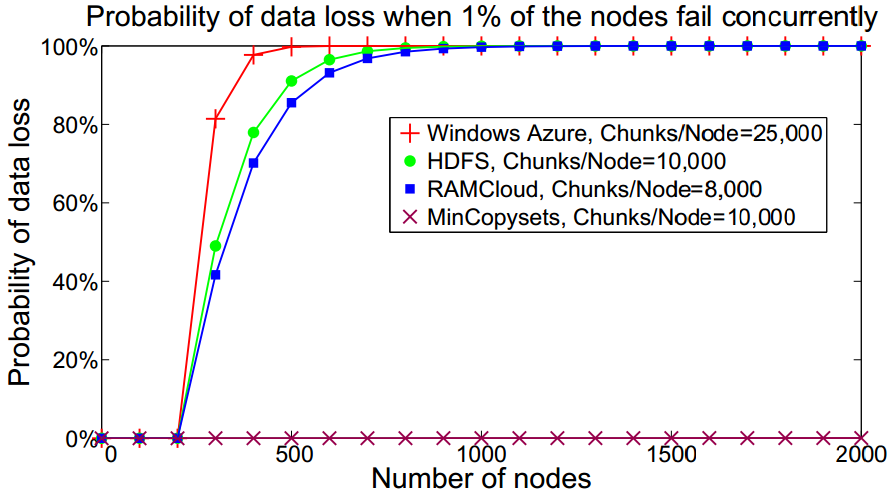 March 1, 2015
The RAMCloud Storage System
Slide 93
Ubiquitous Retry
Assume operations may not succeed at first: provide mechanism for retries
Fault tolerance:
After crash, reconstruct data and retry
Incomplete recovery
Configuration changes (e.g., tablet moved)
Blocking:
Don’t block operations on servers (resource exhaustion, deadlock)
Return STATUS_RETRY error; client retries later
Retries now built into RPC system
All RPCs transparently retry-able
Can define reusable retry modules (e.g. for “tablet moved”)
March 1, 2015
The RAMCloud Storage System
Slide 94
Rules-Based Programming
RAMCloud contains many DCFT modules (Distributed, Concurrent, Fault-Tolerant)
Segment replica manager
Cluster membership notifier
Main loop of recovery masters
Multi-read dispatcher
...
Very hard to implement! (nondeterminism)
March 1, 2015
The RAMCloud Storage System
Slide 95
Rules-Based Programming, cont’d
Solution: decompose code into rules
Rule = condition to check against state, action to execute
Each rule makes incremental progress towards a goal
DCFT module = retry loop
Execute rules until goal reached
Condition
Action
Condition
Action
Condition
Condition
Action
Action
Rules
Event Handlers
State
Events
…
…
…
March 1, 2015
The RAMCloud Storage System
Slide 96
[Speaker Notes: Baby steps!

Typical action: initiate RPC

25 rules in replica mgr
2 rules for multi-read]
Layering Conflicts With Latency
Layering: 
Essential for decomposing large systems
Each crossing adds delay
Many layers → high latency
Granular interfaces especially problematic
For low latency, must rethink system architecture
Minimize layer crossings
Thick interfaces: lots of useful work for each crossing
Fast paths that bypass layers (e.g., kernel bypass for NICs)
March 1, 2015
The RAMCloud Storage System
Slide 97
[Speaker Notes: People with large stacks will have trouble converting to low latency]
Conclusion
RAMCloud: general-purpose DRAM-based storage
Scale
Latency
Goals:
Harness full performance potential of DRAM-based storage
Enable new applications: intensive manipulation of large-scale data
What could you do with:
1M cores
1 petabyte data
5-10µs flat access time
March 1, 2015
The RAMCloud Storage System
Slide 98
References
[1]	RAMCloud Wiki: https://ramcloud.atlassian.net/wiki/display/RAM/RAMCloud
[2]	J. Ousterhout et al., “The RAMCloud Storage System,” under submission, https://ramcloud.atlassian.net/wiki/display/RAM/RAMCloud?preview=/6848571/6947168/RAMCloudPaper.pdf
[3]	D. Ongaro, S. Rumble, R. Stutsman, J. Ousterhout and M. Rosenblum, “Fast Crash Recovery in RAMCloud,” Proc. 23rd ACM Symposium on Operating Systems Principles, October 2011, pp. 29-41.
[4]	S. Rumble, A. Kejriwal, and J. Ousterhout, “Log-Structured Memory for DRAM-based Storage,” 12th USENIX Conference on File and Storage Technology (FAST '14), February 2014, pp. 1-16.
[5]	Ryan Stutsman’s Ph.D. dissertation: Durability and Crash Recovery in Distributed In-memory Storage Systems, 2013
[6]	Steve Rumble’s Ph.D. dissertation: Memory and Object Management in RAMCloud, 2014
[7]	R. Stutsman, C. Lee, and J. Ousterhout, “Experience with Rules-Based Programming for Distributed, Concurrent, Fault-Tolerant Code,” Stanford technical report, https://ramcloud.atlassian.net/wiki/display/RAM/RAMCloud+Papers?preview=/6848671/12058674/dcft.pdf
March 1, 2015
The RAMCloud Storage System
Slide 99
Palette
March 1, 2015
The RAMCloud Storage System
Slide 100